Reunión de Apoderados
AGOSTO 2021
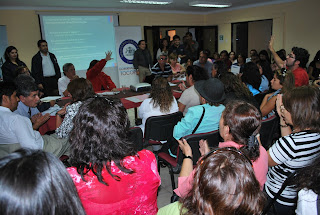 1. Día del Niño
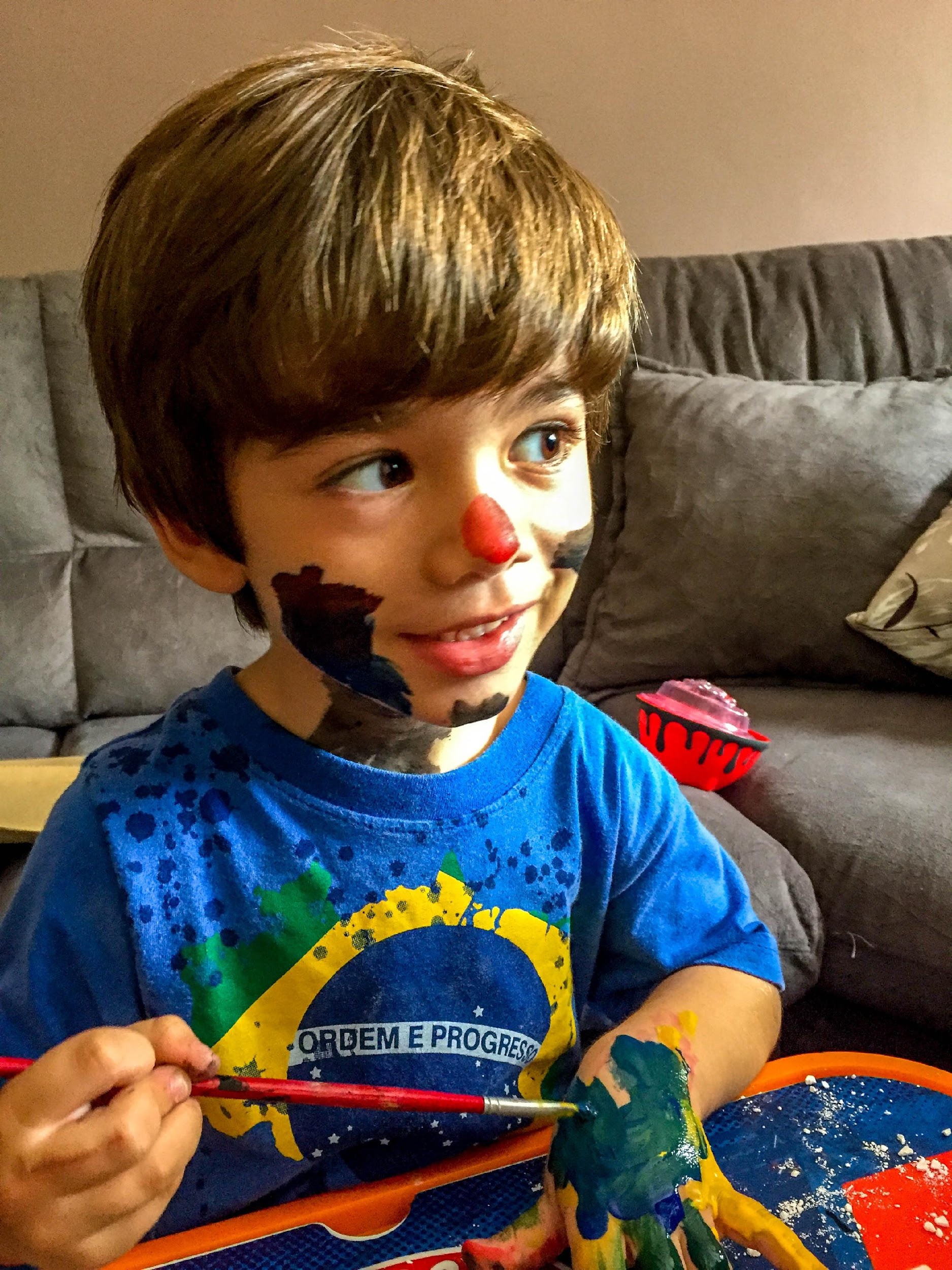 Objetivo :
Fomentar al interior de la comunidad sentido de pertenencia , mediante actividades recreativas

Agradecimientos a los estudiantes por la
participación y entusiasmo, y a los padres por el apoyo en los disfraces, y accesorios.
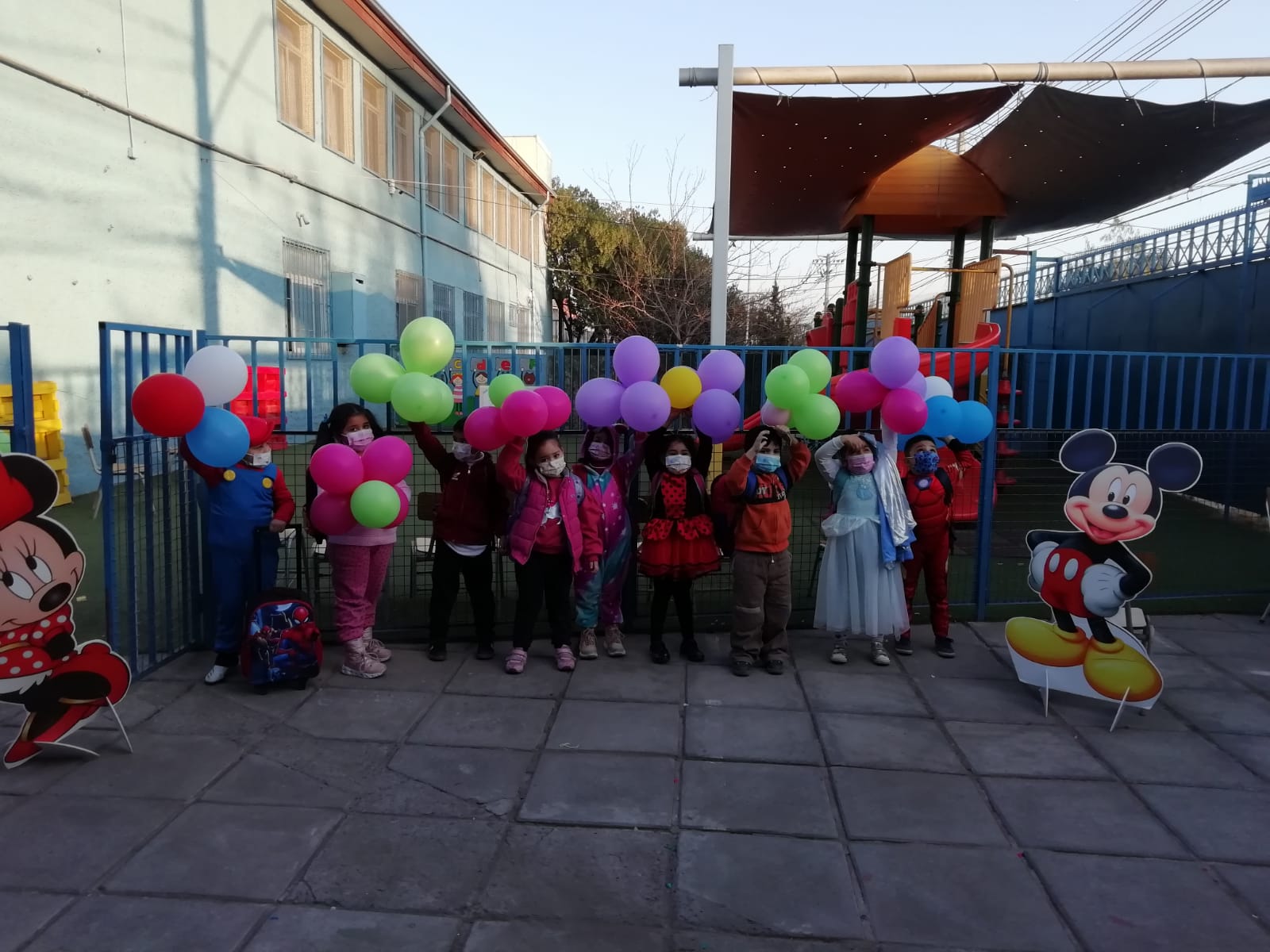 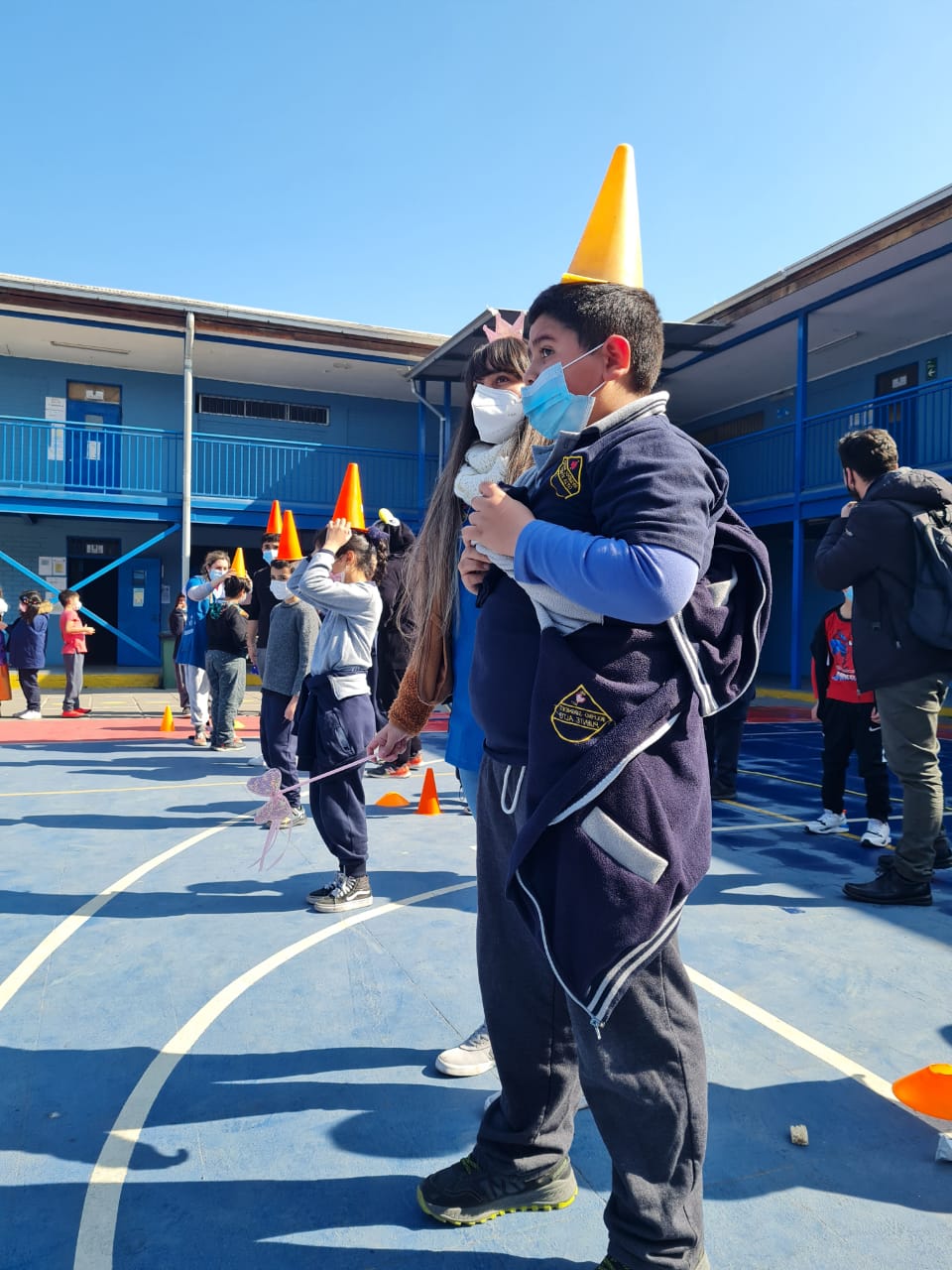 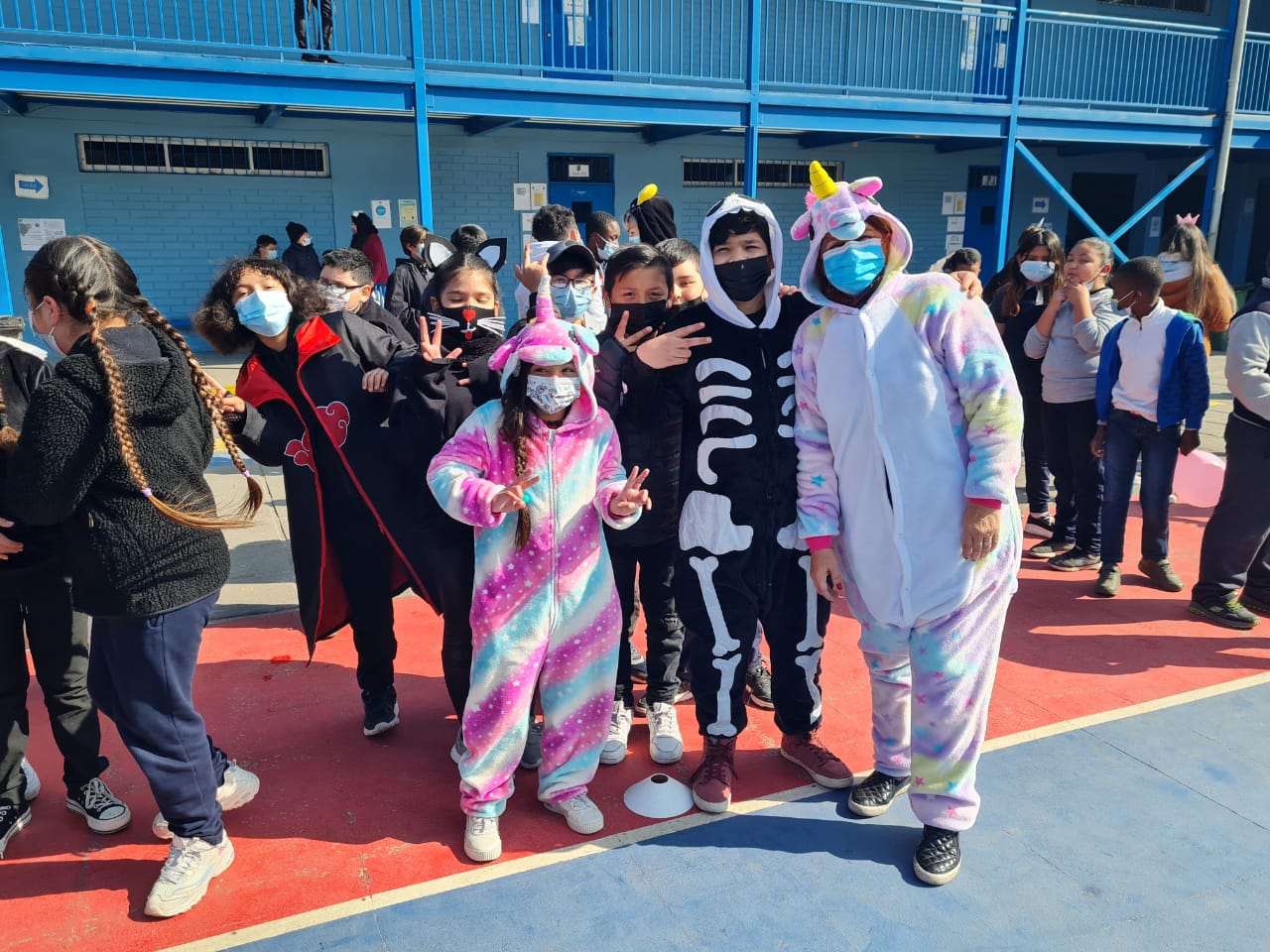 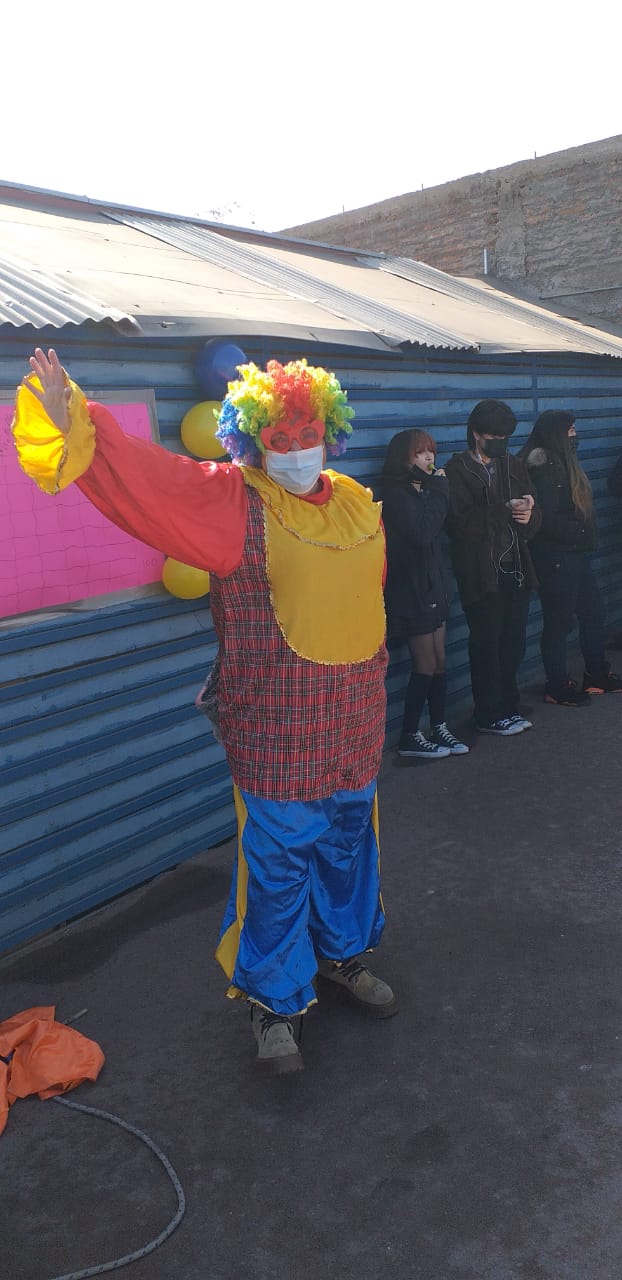 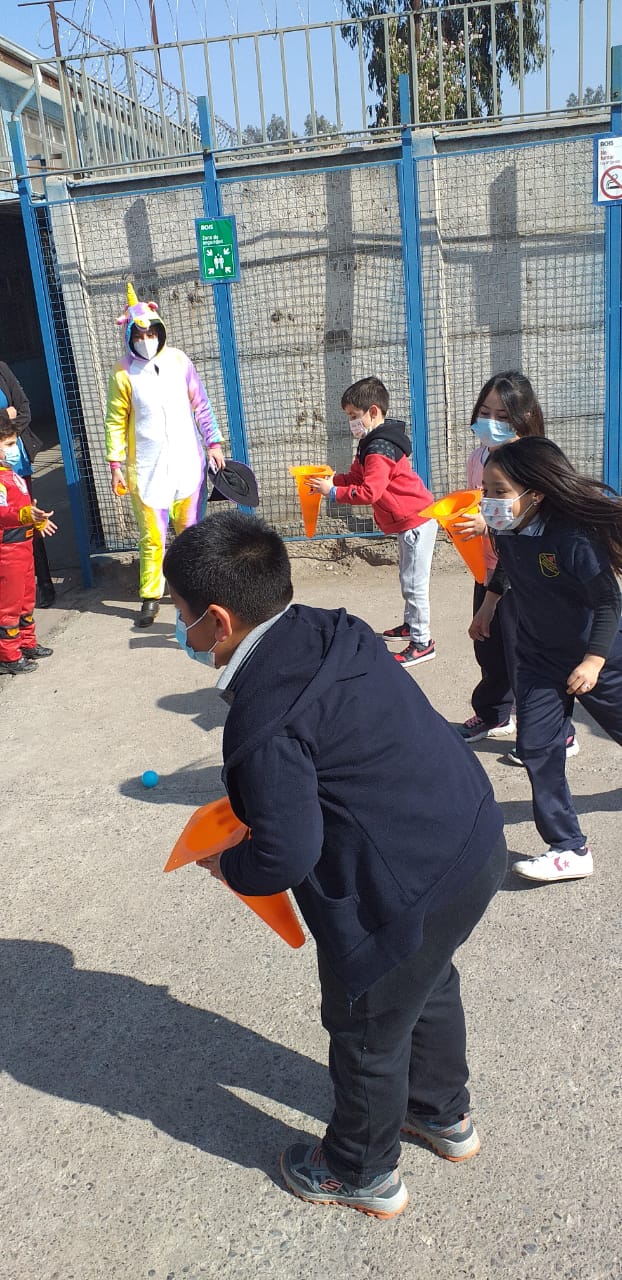 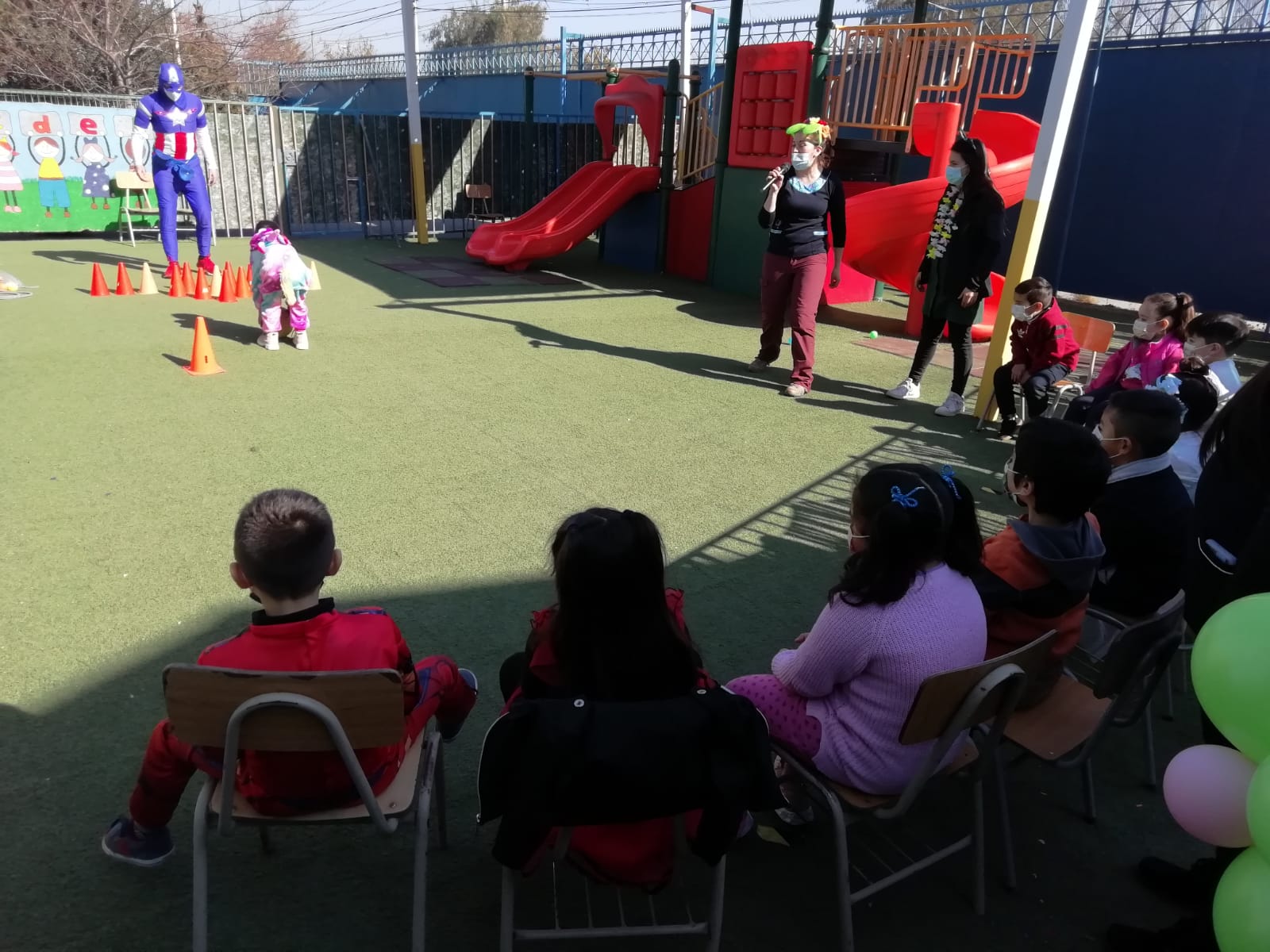 2. Sistema de Admisión Escolar
Objetivo: el sistema de admisión escolar es una sistema que centraliza a todos los colegios municipales y particulares subvencionados, a los cuales usted podrá optar para obtener una vacante para su pupilo para el próximo año. 

¿Quiénes deben participar?

Deben postular al SAE, todos los niños nuevos que quieran ingresar a un nuevo establecimiento, o que se quieran cambiar de centro de estudios, los estudiantes que mantienen continuidad en el establecimiento, no deben hacer la postulación.
2. Sistema de Admisión Escolar
El proceso de admisión, se realiza de forma online, para lo cual informamos que contamos con personal de apoyo en nuestro establecimiento, para brindar apoyo en la inscripción. 

Al realizar el proceso, usted puede incorporar en el listado todos los colegios a los que desee inscribir a su pupilo, y luego, esperar saber en qué colegio quedó aceptado, luego, hay que acercarse en las fechas de matrículas al colegio, para fidelizar la matrícula.
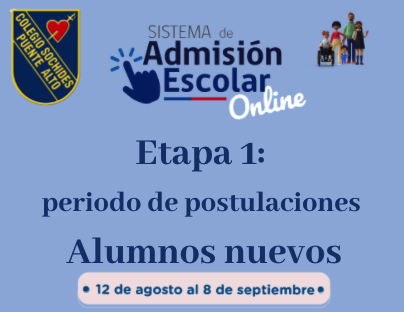 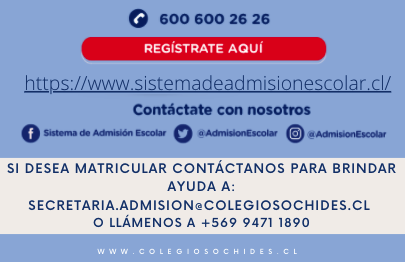 3. Día de la Chilenidad
Objetivo:
Fomentar al interior de la comunidad actividades culturales que potencien nuestra identidad nacional 

Día: Jueves 09 de septiembre 
Primer Bloque: 9:00 a 10:00 
Segundo Bloque: 10:30 a 11:30  
Tercer Bloque : 12:00 a 13:00
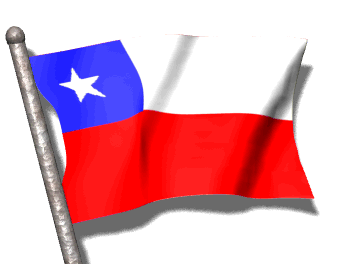 Grupos
GRUPO A

3° - 4° - 1° - 2°- 7°  

GRUPO B

PK – K – IV° – III° - 5°- I° 

GRUPO C 
8° - II°  – 6°
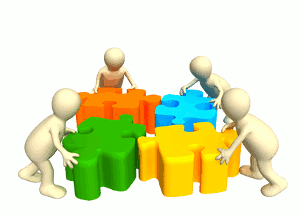 Organización de la Actividad
Esta foto de Autor desconocido está bajo licencia CC BY-SA
Distribución de Bailes
Distribución Curricular
Formación
Prebásica:  Portón  Prebásica
1° y 2° Básico:  Portón Área Jardín 
3° a 6 ° Básico: Portón Prebásica
7° a 4° Medio: Puerta Principal
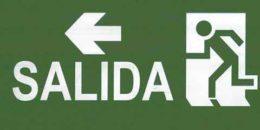 Actividad Recreativa
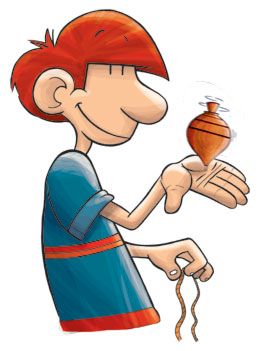 Concursos chilenos: Adivinanzas, cultural, payas, etc.
Karaoke con música chilena 
Ver un video breve sobre el valor del patrimonio
4. Napsis
¿Cómo ingresar al portal Padres y Apoderados?

Para acceder a la información correspondiente al alumno(a) debe ingresar a la página

https://cuentas.napsis.cl/ y complete los siguientes datos: 

- Usuario: nikola.teslac@colegiosochides.cl
EJ.: 1°nombre  punto 1°apellido 1°letra del segundo apellido @colegiosochides.cl

-  Contraseña:  RUT DEL  APODERADO
EJEMPLO: 284685217 
TODOS LOS NÚMEROS SIN PUNTOS NI GUIÓN
(la  cual podrá modificar luego de ingresar al sistema)
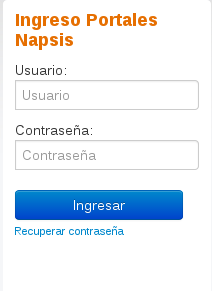 4. Napsis
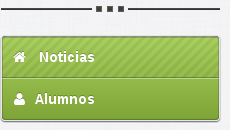 Al ingresar encontrará al lado izquierdo de su pantalla un menú, el cual le permitirá ver información académica del alumno(a), cómo notas, anotaciones, agenda y asistencias, entre otra información que el colegio compartirá.
En caso de presentar problemas con la información que visualiza en el portal, o de acceso, debe contactarse directamente con el Profesor Jefe correspondiente a través del correo institucional, explicando la situación y adjuntando los siguientes datos: Nombres y Apellidos del Apoderado actual - Rut del Apoderado - E-mail del Apoderado en uso y vigente - Número de celular o red fija
Todos estos datos deben ser correctos y actualizados para realizar una habilitación correcta, para el acceso a la plataforma.
5. Evaluaciones
1ºSemestre

Estudiantes Presenciales pendientes: Se trabajará con ellos en clases, material del 1º semestre, con el fin de colocarlos al día. Puede llevarse material para el hogar e ir terminando, con el compromiso que lo devolverá. (Autorizado previamente por el profesor(a))

Estudiantes Online: Puede acceder a guías del 1º semestre para complementar asignaturas pendientes o enviar lo que tenga atrasado a los respectivos correos de los docentes.

El 1º semestre debe quedar cerrado a fines de agosto.
5. Evaluaciones
Notas:

Las asignaturas de: Lenguaje - Matemática cerrarán el semestre con 4 notas.
Todas las demás asignaturas cerrarán con 3 notas el semestre.

Existe una excepción para IV medio: 

Lenguaje y matemática cierran con 3 notas.
Todas las demás asignaturas, incluidos los electivos, con 2 notas.
5. Evaluaciones
Modalidad de guías:

El objetivo de la guía es trabajar con aquellos estudiantes que no pueden asistir al colegio y tampoco se pueden conectar.

El material es entregado por UTP, y la primera entrega fue el día viernes 13 de agosto.

Para esta modalidad debe acercarse al establecimiento a firmar un compromiso.
6. Mes de la Solidaridad
Promover en el curso y whatsapp Campaña alimentos y útiles escolares hasta el 31 de agosto
Promover el compromiso solidario al interior del curso ( se está organizando un compromiso solidario por curso).
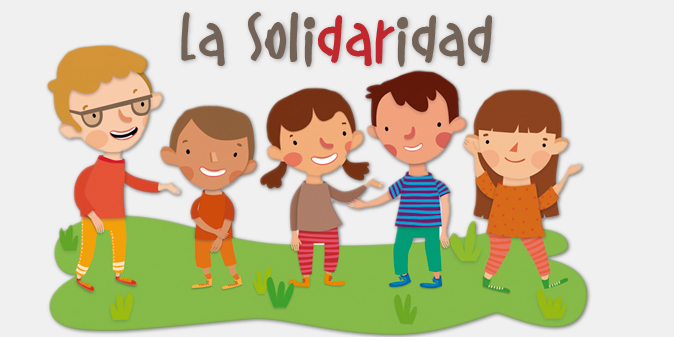 7. Pausa Pedagógica
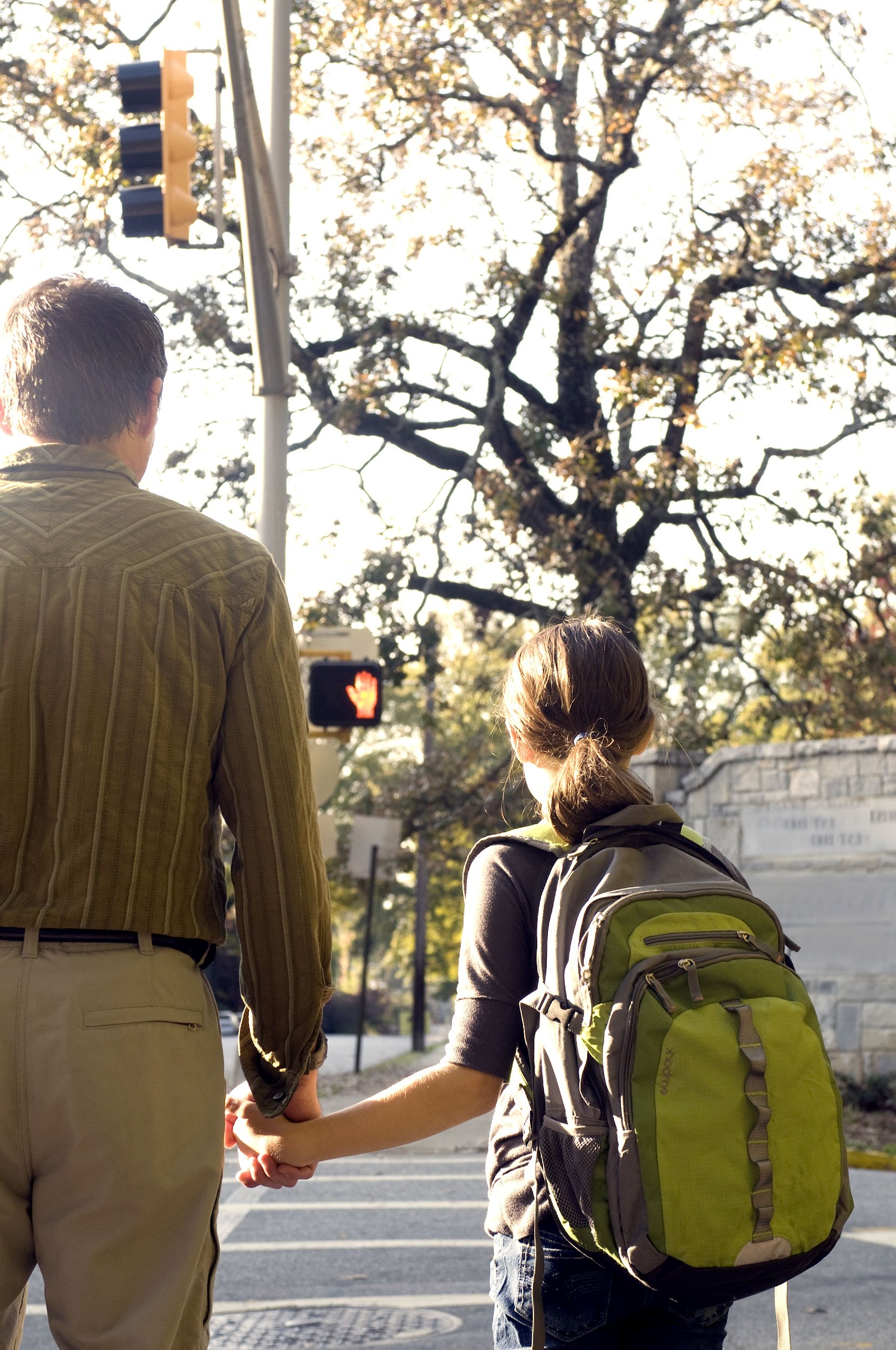 El día Miércoles 25 de Agosto tendremos pausa pedagógica, por lo tanto ese día no habrán clases en modalidad presencial ni online, no deben venir al colegio.

Esta pausa tiene por objetivo que ustedes puedan ponerse al día en las tareas pendientes, además ese día también las dependencias del establecimiento serán sanitizadas, por lo cual se encontrará cerrado.
8. Encuesta IVE y Habilidades para la Vida
La encuesta de Índice de vulnerabilidad escolar, es un instrumento que es entregado por JUNAEB, para determinar el tramo en el que se encuentran los estudiantes del establecimiento, para finalmente ir entregando apoyo y beneficios a los estudiantes más vulnerables. 

Los cursos que participan de la encuesta IVE son: 
Pre kínder, Kínder, 1º básico, 5º básico y 1º medio. 
La encuesta se puede responder online, o solicitando el documento para completar. (Está a cargo Srta. Marta Sologuren).
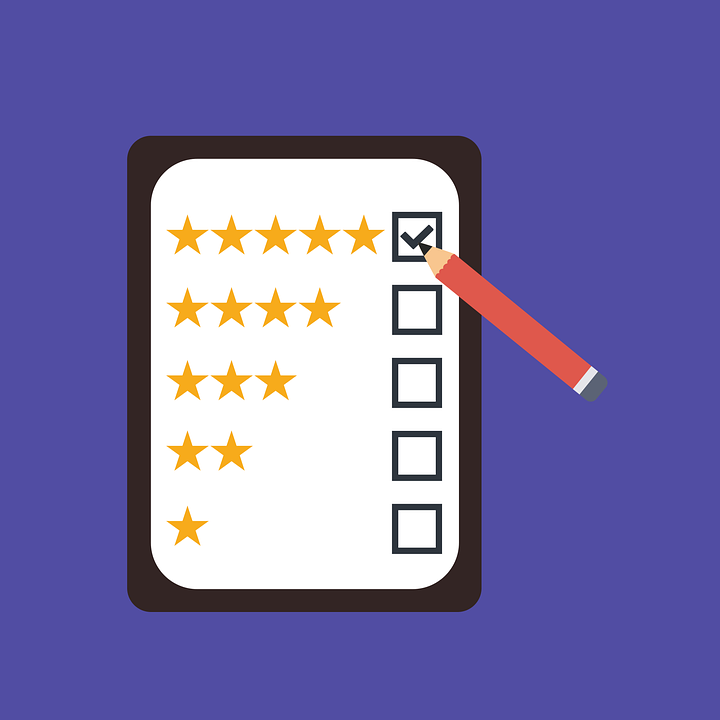 8. Encuesta IVE y Habilidades para la Vida
La encuesta que se está aplicando desde Habilidades para la Vida y JUNAEB es el - Cuestionario PSC 17- Pediatric Symptom Checklist (lista de síntomas pediátricos). Esta encuesta se aplica a los apoderados, y es para detectar factores de riesgo psicosocial en los niños y niñas, evaluando el estado emocional, a propósito de la pandemia y ver si es necesario algún tipo de apoyo o acompañamiento emocional. 

Los cursos que deben responder la encuesta son: 
Pre-kinder - 1º básico - 3º básico 
Los profesores mantienen encuestas impresas, y también les enviará el link para responder de manera online.
Electividad y proyectos
8 ° Básico - II° Medio
Jornada de Reflexión con estudiantes y apoderados
Camino a la Enseñanza Media (8° Básico) 
II° Medio : Jornada de Electividad 
Presentación de Proyectos Media
Talleres vocacionales
Preparación PDT 
Salidas de trekking ( salidas a cerros de Santiago)
Trabajos sociales en lugares apadrinados 
Encuestas vocacionales
Desarrollo de competencias digitales 
Talleres de Inglés 
Jornadas de Reflexión fuera del establecimiento
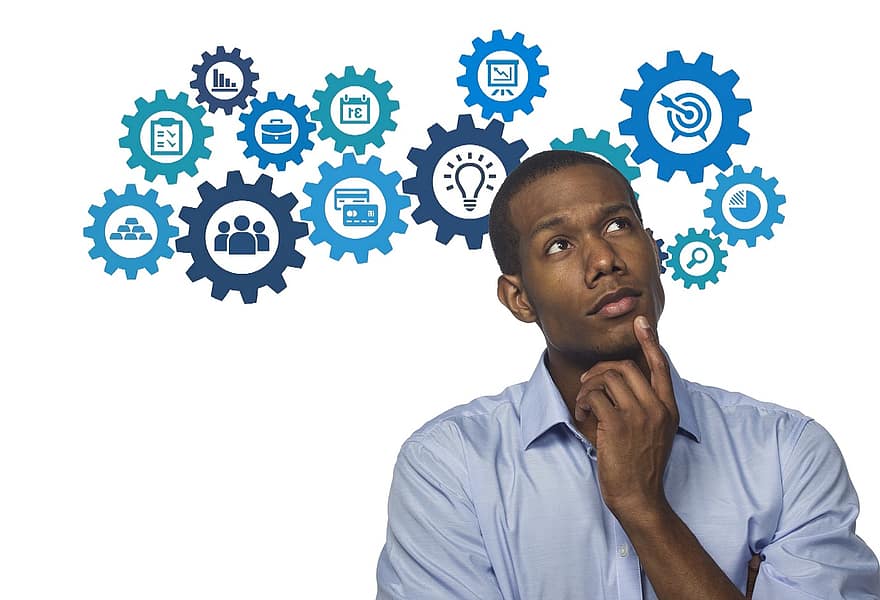 Electividad y proyectos
III° medio:
Electividad Formación General: Artes Musicales, Artes Visuales o Religión.
Electividad Formación Diferenciada:
Área Humanidades (Lenguaje, Historia, Filosofía)
Área Ciencias (Matemática, Ciencias)
Área Artística (Artes, Educación Física)
Se realizará encuesta de intereses a estudiantes y luego se enviará formulario de electividad donde el estudiante en conjunto con el apoderado podrán tomar la mejor decisión.
Esta foto de Autor desconocido está bajo licencia CC BY-NC-ND